ゴールデンウイーク休業のお知らせ
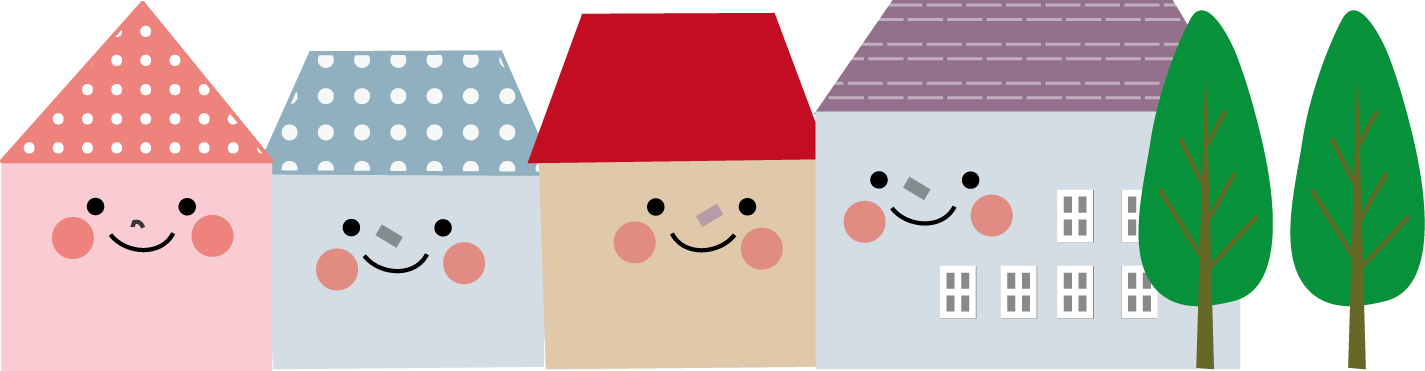 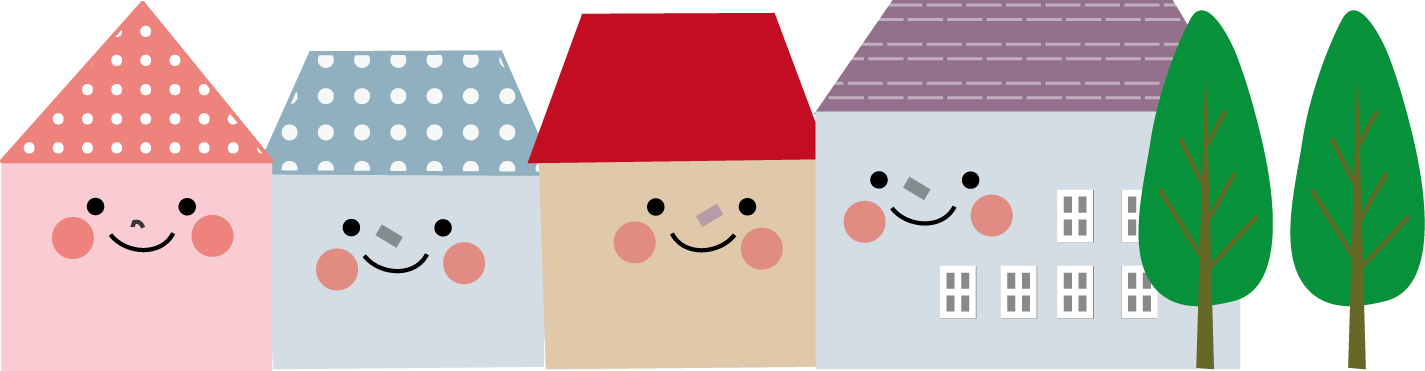 令和4年4月30日(土)～5月8日(日)まで休業
　　令和4年5月9日(月)8：00より営業開始
上記の期間休業とさせていただきます。
ご不便をおかけいたしますが何卒ご了承の程お願い申し上げます。
宮崎テクノビレッジ株式会社